Dividing Decimals
Dividing a Decimal by a Whole Number
Place the decimal point in the quotient directly above the decimal point in the dividend.
Divide as you normally would (DMSCB)
Example
DMSCB
2
.
5
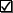 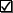 5
12.5
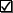 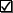 10
2
5
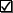 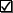 25
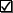 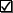 0
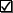 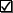 1
1
.
2
8
Example 2
9
101.52
9
1
1
9
2
5
18
7
2
72
0
Dividing a Decimal by a Decimal
Move the decimal point in the divisor to the right, until you get to the end of the digits.
Count how many places you moved that decimal.
Move the decimal point in the dividend the same number of places to the right that you moved the decimal point in the divisor.
Example
0.3
6.72
one space
03
67.2
New problem
2
2
.
4
DMSCB
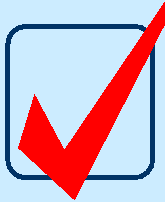 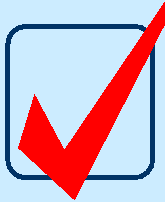 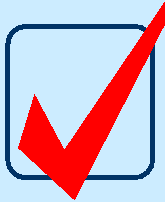 3
67.2
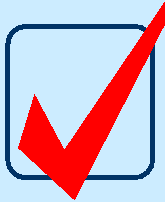 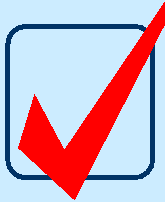 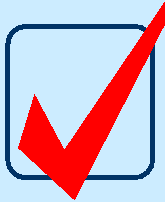 6
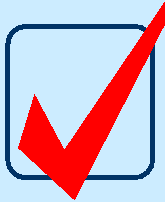 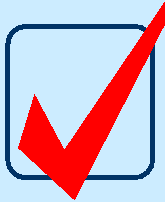 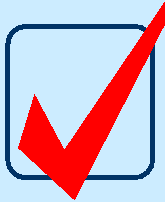 0
7
6
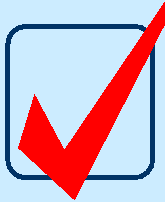 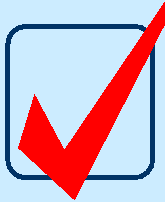 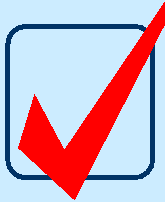 1
2
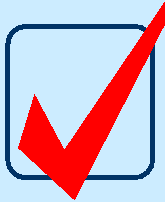 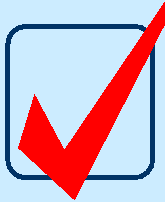 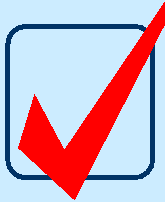 1 2
0
Example 2
3.2
2.24
.
7
32
32
x 5
x 8
32
22.4
160
256
22 4
32
0
x 7
224
Example 3
0.38
13.3
The decimal must be moved 2 spaces to the right.
When we move this one 2 spaces, we find that we need to add a space. What will we fill it with?
Answer: Fill it in with a 0.  13.3 becomes 1330
SO, our problem becomes 038 into 1330. 038 is the same as 38.
3
5
38
38
38
1330
x 5
x 4
114
152
190
38
19
0
x 3
190
114
0
Example 4
2.48
1.3392
248
133.92
248
248
.
5
4
x 5
x 6
1240
1488
248
133.92
124 0
248
x 4
9
9
2
992
9 92
0
Terminating and Repeating Decimals
A terminating decimal is a decimal that stops, or terminates.
Examples: 1.25 or 0.892
A repeating decimal is a decimal that has a repeating digit or a repeating group of digits.
Examples: 1.3333…  or .121212121…
Repeating decimals usually have a bar across the repeating portion.
2.3
5
7
.
7
62
0
8
.0
56
6
0
Terminating decimal
56
4
0
40
0
.
8
3
3
5
.0
0
0
6
This is a repeating decimal.
4 8
.83
2
0
18
2
0
18
2
Time For Homework!